Business, Banks and BraggingHow Dallas Became a Federal Reserve City
Princeton Williams
Economic Education Program Coordinator
Federal Reserve Bank of Dallas
The views expressed are those of the presenter and do not reflect those of the Federal Reserve Bank of Dallas or the Federal Reserve System.
Setting the Stagefor the Federal Reserve
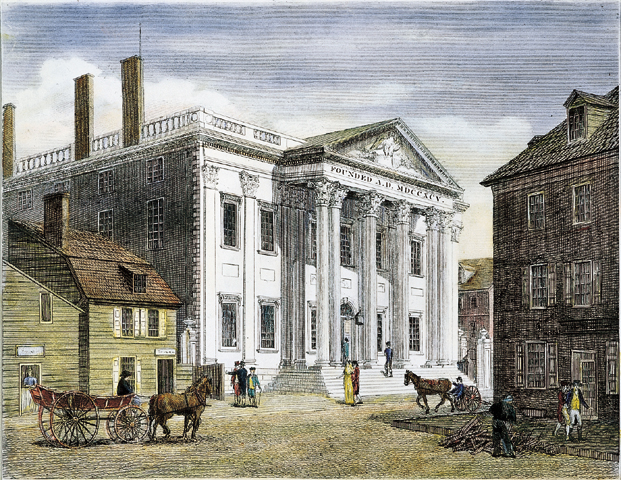 [Speaker Notes: First and Second Banks of the United States]
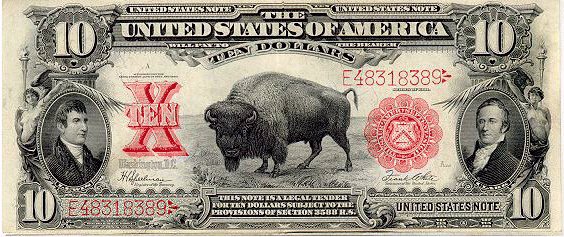 [Speaker Notes: Free Banking Era (1837-1863)
Over 30,000 different types of currency
Civil War leads to national currency issued by the Treasury
Demand Notes (1861)
United States Notes or Greenbacks (1862)

U.S. notes ended in 1971.

Treasury will also give face value.]
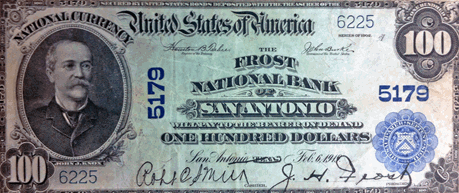 [Speaker Notes: National Bank note from Frost Bank from Feb of 1913, before the Federal Reserve Act.

National Bank Act of 1863
Nationally chartered banks
National Bank Notes were issued and backed by U.S. securities
State notes were taxed out of existence]
Panic of 1907
[Speaker Notes: Walter Bagehot (editor of London Economist)
A panic is a species of neuralgia and you must not starve it. The holders of the cash reserve must advance it most freely. In wild periods of alarm, one failure makes many, and the best way to prevent derivative failures is to arrest the primary.

 With the nation confronting another financial crisis in 1907, and the United States the only one of the world’s major financial powers without a central bank, the nation was forced to turn to Wall Street. Finance mogul J.P. Morgan, who had bailed the government out of a financial crisis in 1895, organized private sector investments and lines of credit to stabilize the banking system amid its latest panic.]
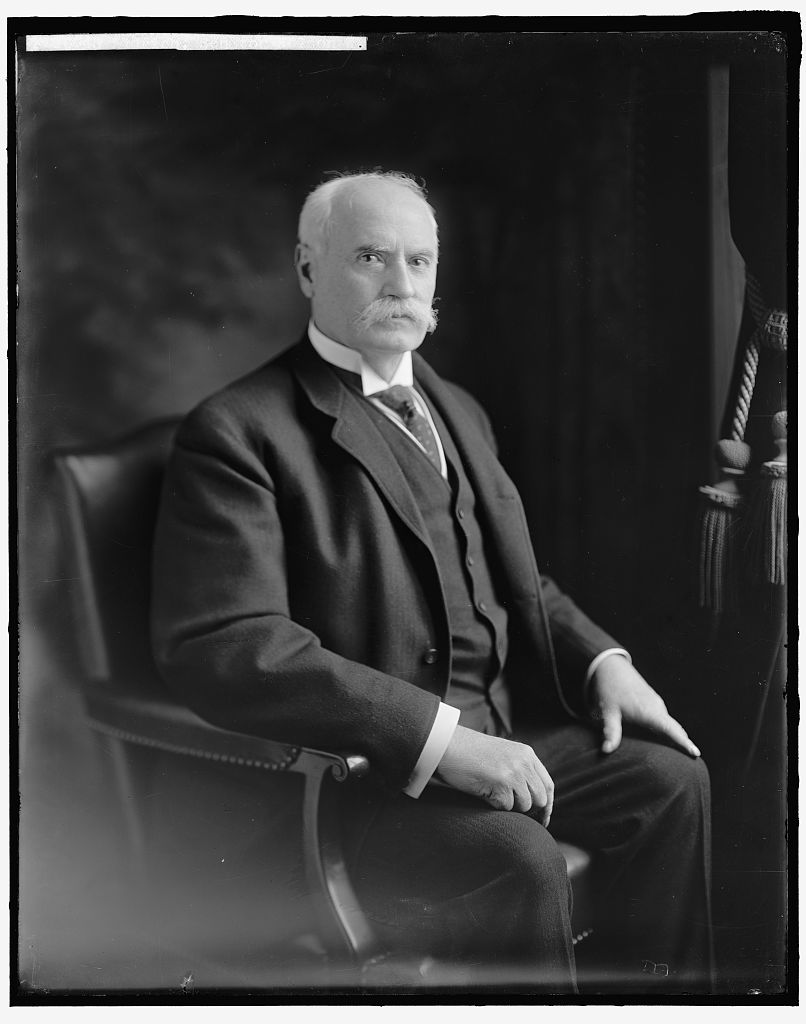 [Speaker Notes: http://lcweb2.loc.gov/service/pnp/hec/16600/16628v.jpg

Senator Nelson Aldrich of Rhode Island

Panic of 1907 led Congress to pass the Aldrich-Vreeland Act on May 30, 1908. 
Provided for the issuance of emergency currency
Created the eighteen-member National Monetary Commission, chaired by Sen. Nelson Aldrich, to determine what changes were necessary to the nation’s monetary system and laws related to banking and currency.

Commission visited major capitals of Europe and hosted a hearings in the United States.

1912 – Aldrich plan proposed a $100 million multi-branched corporation called the National Reserve Association.

Roots in Jekyll Island meeting (favored by bankers)

Aldrich’s proposal attacked by committees in both chambers
Gave too little control to the government and too much power to bankers, especially those who ran the largest institutions
46 member Board with only 6 appointed by the government and one of those – the head of the organization – selected from a list of three names supplied by the association
Government would have no financial stake in the National Reserve Association (different from 1st and 2nd Bank)]
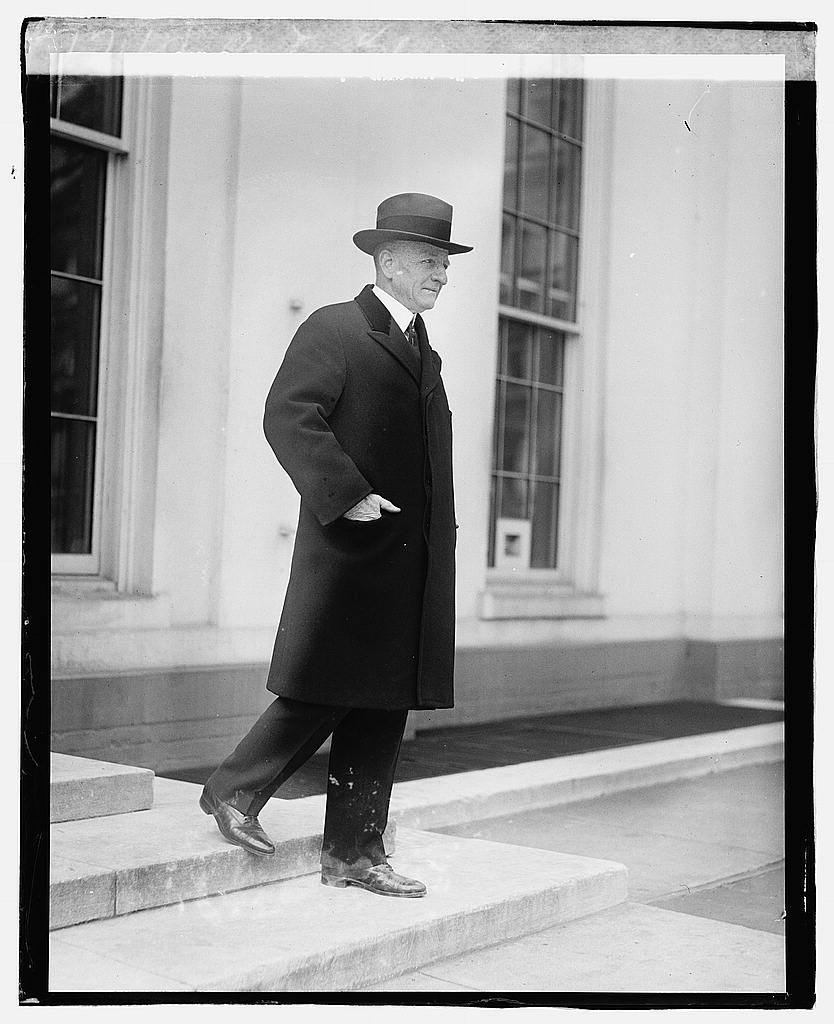 [Speaker Notes: http://lcweb2.loc.gov/service/pnp/npcc/01500/01520v.jpg

Carter Glass – chair of the House Banking Committee 

Wilson’s election in 1912 doomed Aldrich plan (opposition to the proposal was a plank in the Democratic platform)

House Banking and Currency Committee assigned a subcommittee under the leadership of Rep. Carter Glass to explore reform proposals.

Glass enlisted the help of Henry Parker Willis, a professor at Washington and Lee University. Willis, who also wrote for the New York Journal of Commerce, would come to wield enormous influence over a subcommittee whose members had little knowledge of banking and finance.

Glass proposed legislation that:
Created a system of up to 20 autonomous regional banks (as opposed to National Reserve Association) 
“In the United States, with its immense area, numerous natural divisions, still more numerous competing divisions, and abundant outlets to foreign countries, there is no argument, either of banking theory or of expediency, which dictates the creation of a single central banking institution, no matter how skillfully managed, how carefully controlled, or how patriotically conducted.”
Did not have a central coordinating board therefore giving significant control to bankers
Comptroller of the Currency coordinating function

Wilson felt the plan needed an oversight agency, a central board. He also believed strongly that neither Congress nor the public would support a proposal that gave the government little control. A provision was added that 
Creating the Federal Reserve Board made up entirely of presidential appointees: either ex officio members because of their cabinet positions or appointees to the Board for specific terms
Federal Advisory Council, a group of twelve bankers elected by the regional banks that would occasionally meet with the Board (give bankers a voice) 

Also currency question – bank notes or government notes? William McAdoo proposed blend of Federal Reserve Notes]
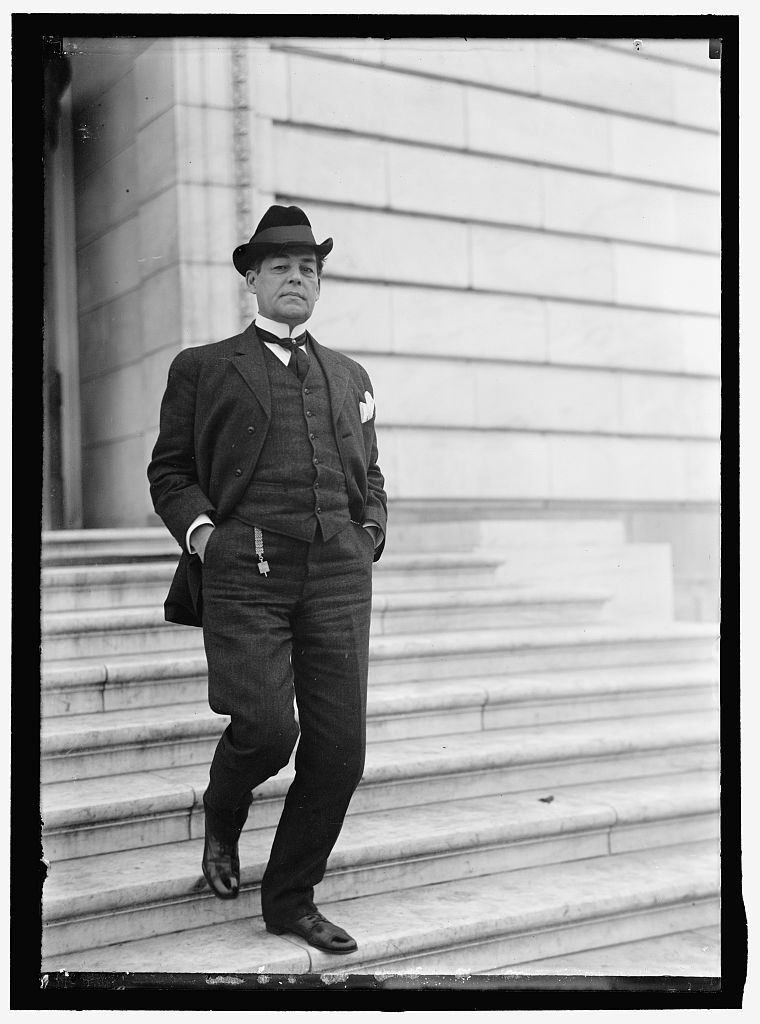 [Speaker Notes: http://lcweb2.loc.gov/service/pnp/hec/03700/03775v.jpg

Senators generally favored more centralization

New bill from Oklahoma Democratic Sen. Robert L. Owen – similar to the House bill but with a few changes
Limit Reserve Banks to no more than twelve
Remove the secretary of agriculture and the comptroller of currency from the Federal Reserve Board
Changed the capital of the system to 6 percent of member banks’ capital and the surplus (20% in Glass bill) – favorable to smaller banks

Worked out in Committee
Number of Reserve Banks, specifying between eight and twelve
Makeup of the Federal Reserve Board, returned of the comptroller of the currency to the Board
Extended the terms of the Federal Reserve governors, they agreed on staggered terms and extended them from the six or eight years in the approved bills to ten to ensure no president could appoint all governors during a two-term presidency.]
[Speaker Notes: The Federal Reserve Act was signed by Wilson on Dec. 23, 1913.]
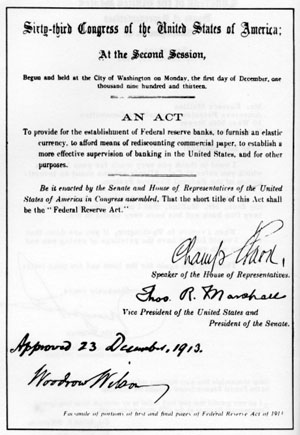 [Speaker Notes: “ to provide for the establishment of Federal reserve banks, 
to furnishing elastic currency, 
to afford means of rediscounting commercial paper, 
to establish a more effective supervision of banking in the United States, 
and for other purposes.”]
Creating the Federal Reserve System
Reserve Bank Organizing Committee
Members
Secretary of the Treasury William G. McAdoo
Secretary of Agriculture David F. Houston
Comptroller of the Currency John Skelton Williams
Charge
Designate between eight and twelve cities as Federal Reserve cities
Create districts with boundaries that took into account that region’s “convenience and customary course of business”
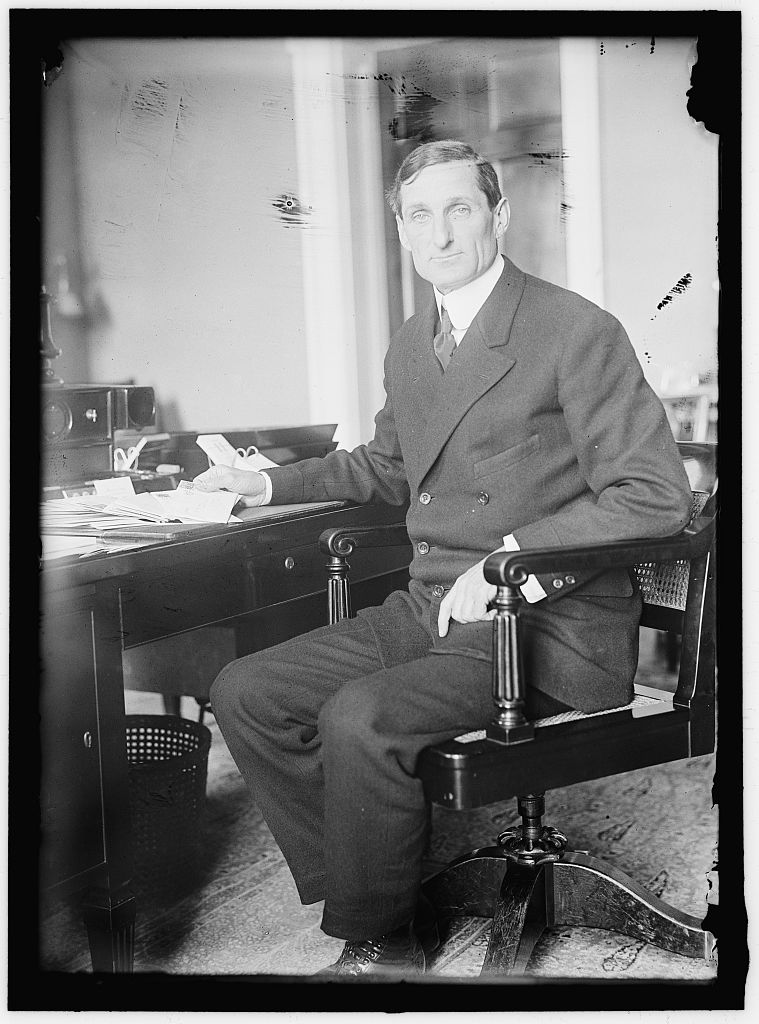 [Speaker Notes: http://lcweb2.loc.gov/service/pnp/hec/02100/02197v.jpg

Treasury Secretary William G. McAdoo

Lawyer from Tennessee, lead the project to build a railway tunnel under Hudson River
Married to Woodrow Wilson’s daughter, Eleanor.]
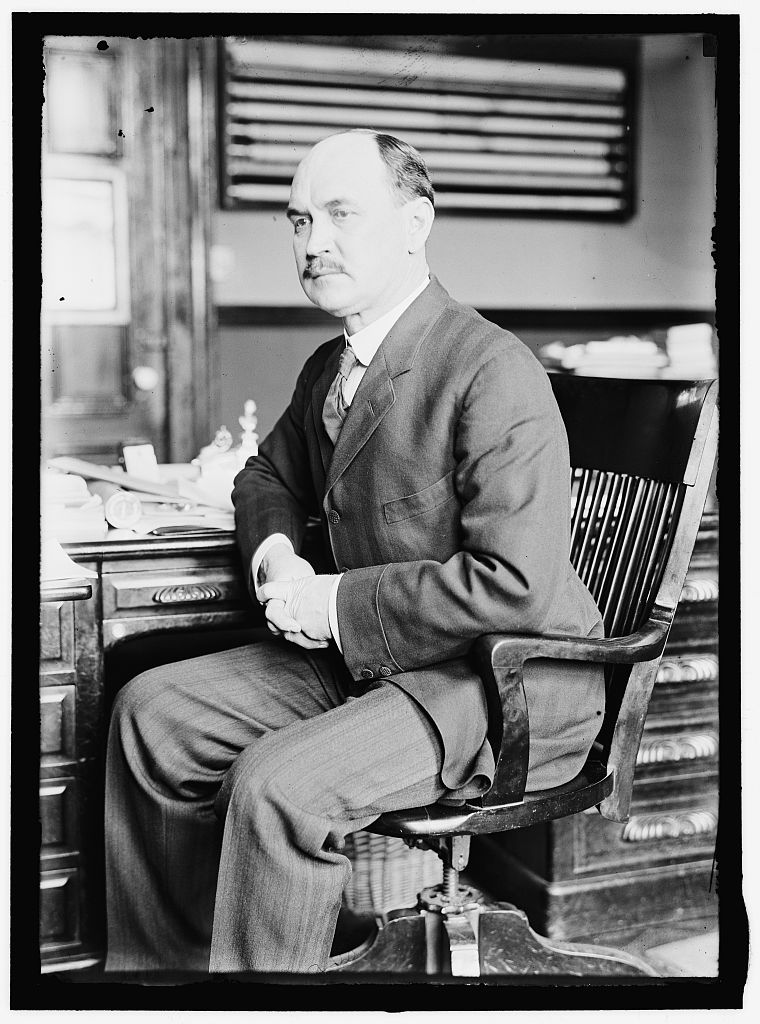 [Speaker Notes: http://lcweb2.loc.gov/service/pnp/hec/02100/02180v.jpg

David F. Houston

11th President of Texas A&M University 
1902–1905 

4th President of the University of Texas at Austin 
1905–1908 

8th Chancellor of Washington University in St. Louis 
1908–1913 

5th United States Secretary of Agriculture 
March 6, 1913 – February 2, 1920 

48th United States Secretary of the Treasury 
February 2, 1920 – March 3, 1921]
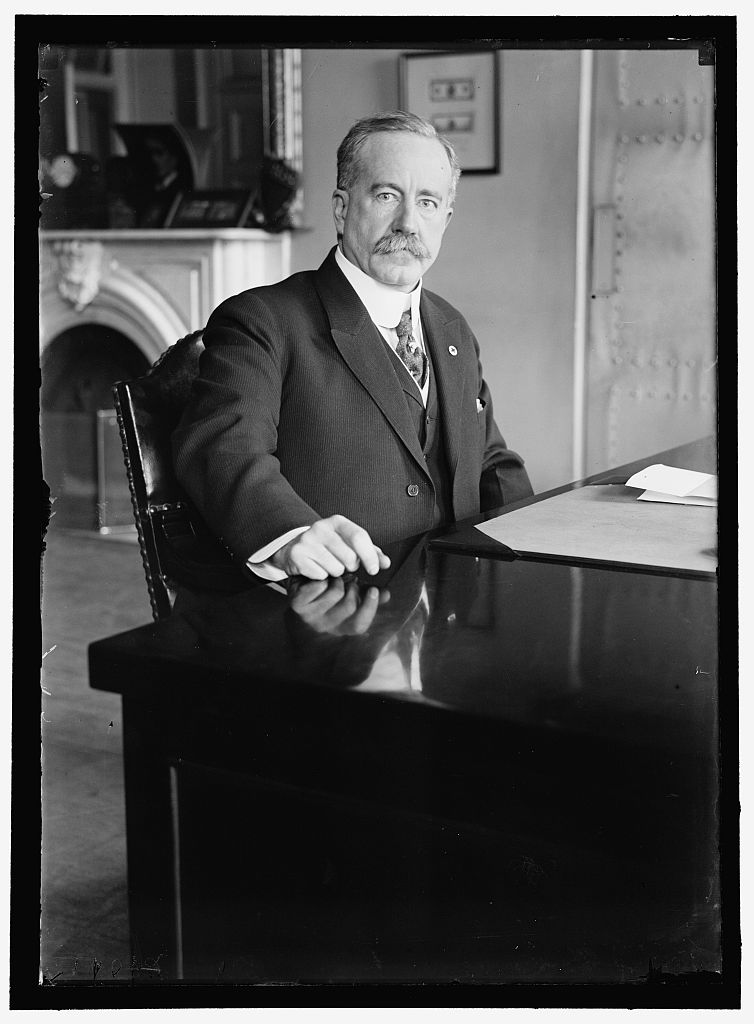 [Speaker Notes: http://lcweb2.loc.gov/service/pnp/hec/10200/10266v.jpg

John Skelton Williams

Had not been confirmed when the committee began its work.]
Six weeks and 10,000 miles
Public hearings in 18 cities, including Austin
37 cities made presentations
5,000 pages of testimony

“There was a vast amount of state and city pride revealed to us in the hearing; and to hear some of the speeches one would have thought that not to select a city…would mean its ruin.” 
						David Houston
[Speaker Notes: Hearings allowed business leaders, bankers, chambers of commerce, clearing house associations, and other representatives to make a case for why a Federal Reserve Bank should be located in their city. 

Public hearings were held in eighteen cities: Atlanta, Austin, Boston, Chicago, Cincinnati, Cleveland, Denver, El Paso, Kansas City, Lincoln, Los Angeles, New Orleans, New York, Portland, St. Louis, San Francisco, Seattle, and Washington, DC. 

Presentations included a wide range of topics, including testimony on banking conditions and commercial, industrial, and agricultural statistics. Representatives also discussed location, trade, transportation and communication links, and population growth.]
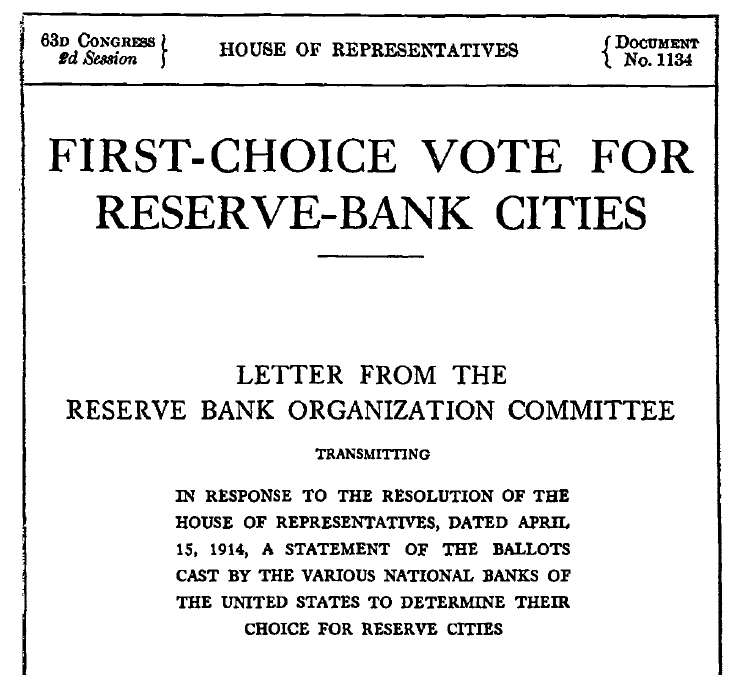 [Speaker Notes: In addition to holding hearings and accepting petitions from bankers and other parties, the RBOC polled 7,471 national banks on their first, second, and third choices for Reserve Bank cities. 

Some cities were obvious choices, such as New York, Chicago, and St. Louis, which were designated central reserve cities under the National Banking Act of 1863 and subsequent legislation.]
The Case for Dallas:Business, Banks and Bragging(with a little bit of politics)
[Speaker Notes: Dallas, Fort Worth and Houston all expressed interest in a Reserve Bank, as did New Orleans. 

Among Texas cities, Dallas was the odds-on favorite. Fort Worth made a pretty good effort, despite having only 73,312 residents—some 5,000 less than Houston and well short of the 131,278 of the population of Dallas. However, Fort Worth’s representative may have been tripped up by being a tad parochial: He noted that they had 13 rail connections. Asked by a member of the Reserve Bank Organization Committee if one of those connections was to Dallas, the spokesman replied, “Yes, but we seldom use it.”

But no Texas city had the inside lead held by New Orleans: At the time, it was the 15th-largest city in America, had a population over three times larger than Dallas and had an active financial community centered on Mississippi River commerce. 

Dallas, however, had something that New Orleans did not have—a force of nature named George Dealey. Mr. Dealey was the publisher of the Dallas Morning News. In manner and character, he was quite the polar opposite of New Orleans’ “laissez les bon temps rouler” ethic. Dealey lived by the dictum that “men who exist get overrun by men who act.”[1] When he learned of the potential of hosting a Federal Reserve Bank, he enacted a no-holds-barred action plan to secure the franchise for Dallas.

Dealey organized a pro-Dallas rally in Washington. He encouraged studies to make the case for our city. He lobbied the Reserve Bank Organization Committee. These were the visible parts of his campaign. He applied his most effective techniques sub-rosa: He adroitly harvested his friendship with an influential member of the Wilson administration—Postmaster General Albert Burleson—with an eye to ultimately convince the secretary of the treasury, William McAdoo.

Burleson was a native Texan, with whom Dealey often corresponded through coded telegrams, using names like “Mercury” and “Tacitus]
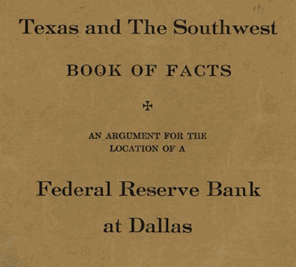 [Speaker Notes: Book of Facts for the Austin hearing

Prepared by Dallas Chamber of Commerce, Dallas Clearinghouse Association and the Dallas Cotton Exchange

“Our argument is particularly developed for the City of Dallas; the largest city west of the Mississippi River, and south of the Missouri, with unexcelled railroad facilities and mail service; the telegraph, telephone and express development ranking with the seven largest cities in the United States. We present for your distinguished consideration a city now the acknowledged market of the Southwest, the distributing and financial center of the most progressive and rapidly developing section of the United States.”

“Texas and the Southwest Book of Facts: An Argument for the Location of a Federal Reserve Bank of Dallas,” by C.W. Hobson (Dallas Chamber of Commerce), R.H. Stewart (Dallas Clearing House Association) and S.W. King Jr. (Dallas Cotton Exchange), 1914.]
The Case for DallasDiverse Economy
The Case for DallasTransportation and Communication
Nine trunk line railroads
Five interurban railroads
Sixth in total volume of telegraphs
Headquarters of Bell Telephone for the Southwest
Largest telephone development per capita of any city in the U.S.
The Case for DallasCommerce
“Leads the world in the manufacture of cotton gin machinery and in the manufacture of harness and saddlery.”
“Sells more goods … than either St. Louis or Kansas City, and particularly surpasses them … in automobiles, cement, drugs and groceries … hats and caps, machinery, paper, petroleum products [and] paints and oils.”
Largest cotton market in the U.S.
The Case for DallasGrowth
[Speaker Notes: Dallas grew 116% between 1900 and 1910 and by 41.7% from 1904 to 1909
Compared to 18% growth for New Orleans in the decade and a decline of 3.6% during the same four-year period
“There are 1,486,041 people which is 24,582 more than there are within 100 miles of Kansas City.”]
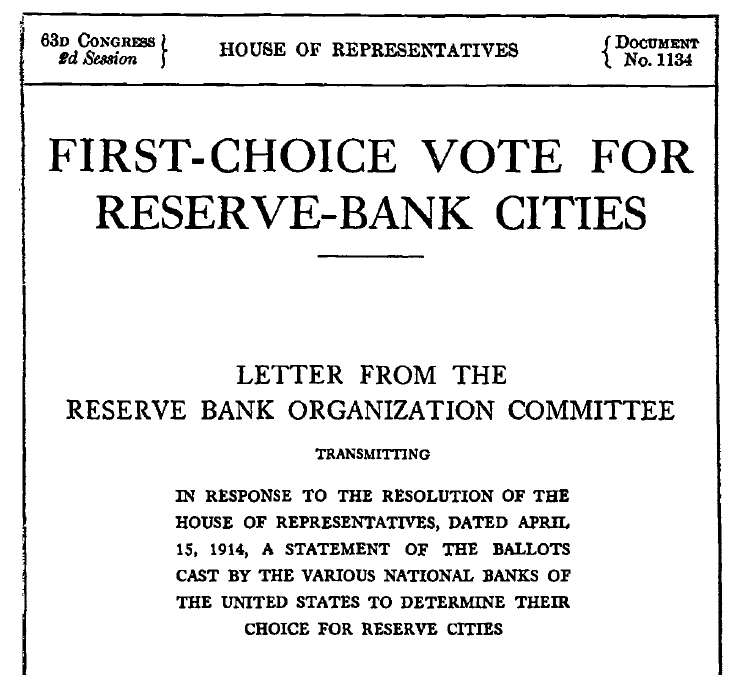 [Speaker Notes: In addition to holding hearings and accepting petitions from bankers and other parties, the RBOC polled 7,471 national banks on their first, second, and third choices for Reserve Bank cities. 

   Some cities were obvious choices, such as New York, Chicago, and St. Louis, which were designated central reserve cities under the National Banking Act of 1863 and subsequent legislation.]
The Bankers’ Vote
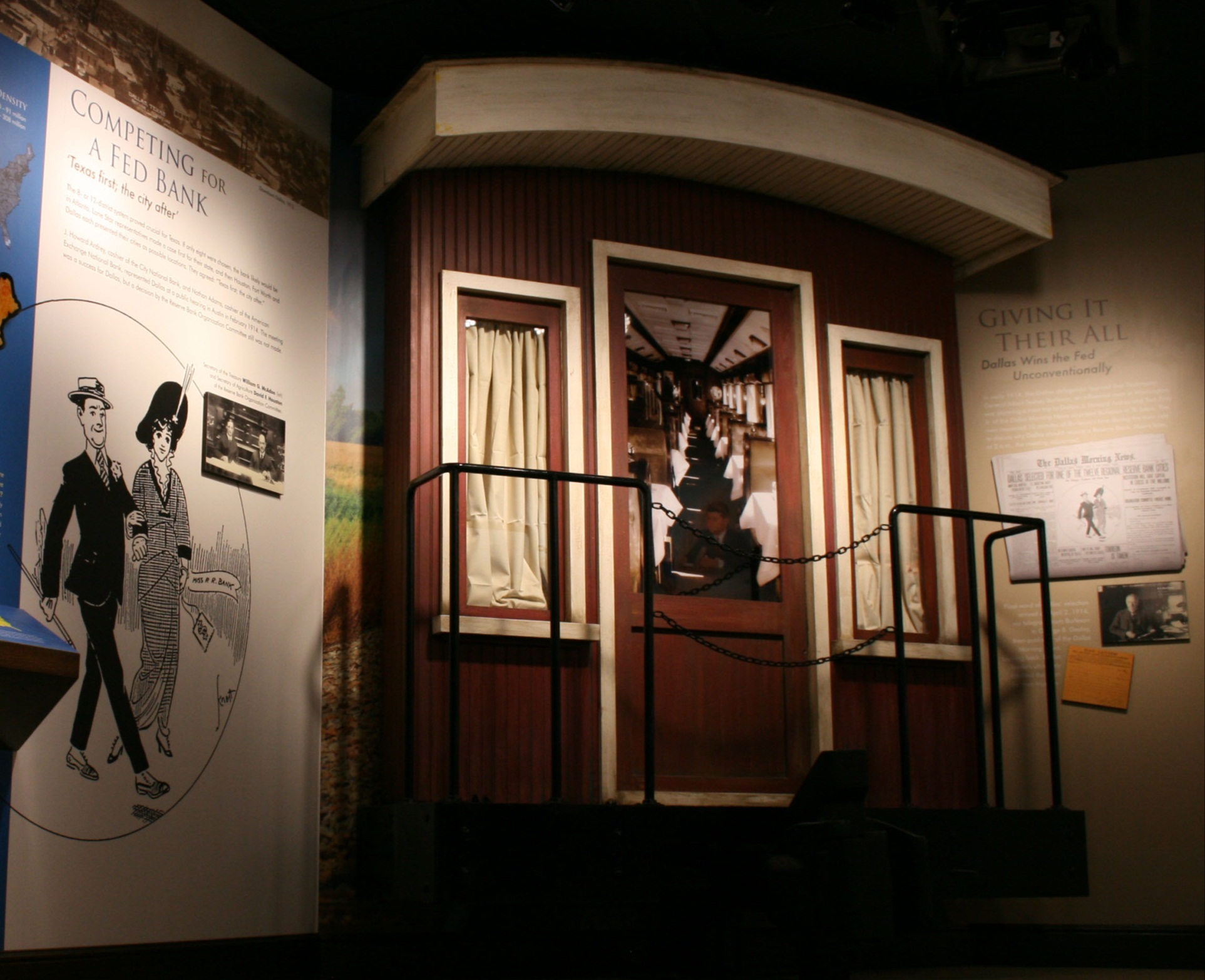 [Speaker Notes: Thanks to a man named Otto Prager—the postmaster of Washington and a loyal former Dealey employee—Mr. Dealey heard that Burleson would be traveling by train from St. Louis to Dallas. So he dispatched Dallas Morning News reporter Tom Finty and Dallas Clearing House executive Howard Ardrey to St. Louis. There, they boarded the train and “accidentally” ran into Postmaster General Burleson. By the time the train arrived in Dallas, Burleson was convinced that our city deserved a Federal Reserve Bank.

At Dealey’s urging, Burleson contacted Treasury Secretary McAdoo and argued the merits of selecting Dallas, backed up by this document here, pulled together by the Dallas Chamber, the Dallas Clearing House and the Dallas Cotton Exchange.]
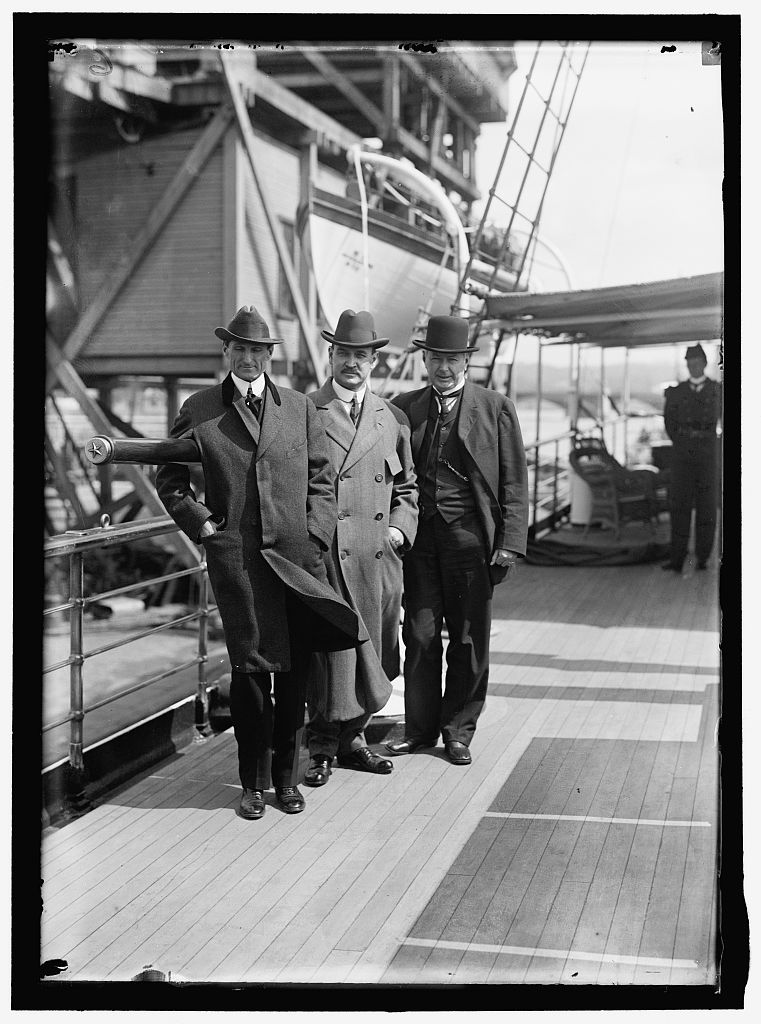 [Speaker Notes: http://lcweb2.loc.gov/service/pnp/hec/02300/02301v.jpg

McAdoo, Houston and Burleson]
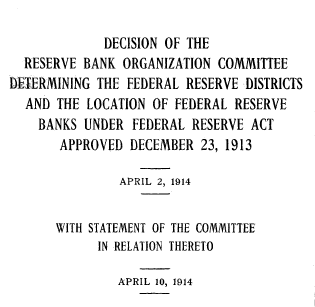 [Speaker Notes: Debate about the appropriate structure and governance of the System and the number of Reserve Banks
Those favoring a concentrated system felt that the number of Reserve Banks should be kept at a minimum and some, including financier J.P Morgan, thought that New York should have the largest Reserve Bank in terms of capital and should serve most of the northeastern United States
Bankers in other parts of the country thought otherwise, advocating for the maximum number of Reserve Banks with roughly equal capital to regionalize the system. 

On April 2, 1914, the RBOC announced its decision and published a report describing the selection process. In drawing the districts and selecting Reserve Bank cities, the committee considered the following criteria:

The ability of the member banks within the district to provide the minimum capital of $4,000,000 required for the Federal Reserve Bank, on the basis of six per cent of the capital stock and surplus of member banks within the district. (required by Federal Reserve Act)
The mercantile, industrial, and financial connections existing in each district and the relations between the various portions of the district and the city selected for the location of the Federal Reserve Bank.
The probable ability of the Federal Reserve Bank in each district, after organization and after the provisions of the Federal Reserve Act shall have gone into effect, to meet the legitimate demands of business, whether normal or abnormal, in accordance with the spirit and provisions of the Federal Reserve Act.
The fair and equitable division of the available capital for the Federal Reserve banks among the districts created.
The general geographical situation of the district, transportation lines, and the facilities for speedy communication between the Federal Reserve Bank and all portions of the district.
The population, area, and prevalent business activities of the district, whether agricultural, manufacturing, mining, or commercial, its record of growth and development in the past and its prospects for the future.

Of the thirty-seven cities that applied to have Reserve Banks, twelve were selected.

Criticism of decision:
Denver and New Orleans both wanted to be headquarter cities with Texas as part of their territory.
New Orleans and Baltimore were in an uproar, both cities were larger than some selected.
Richmond’s selection as a Reserve Bank location also engendered criticism, because Atlanta—another southeastern city—was also designated a Reserve Bank city. 
Willis argued that political pressure played a role in Richmond’s selection
Cleveland’s selection over Cincinnati or Pittsburgh
Two Reserve Banks in Missouri—Kansas City and St. Louis—and linked the decision to the numerous Missouri politicians then in office. 

RBOC published a statement defending its decision on April 10, 1914, and the results of the poll conducted among national banks

RBOC explained that New Orleans didn’t receive Reserve Bank designation because although the size of the banks in New Orleans, Atlanta, and Dallas were similar at the time, the previous decade had seen the Atlanta and Dallas banking markets double, while the size of the New Orleans market had changed little. As for Richmond, the RBOC referred to the bankers’ poll that showed Richmond receiving more votes than Baltimore. 

In ninety-eight days, the RBOC completed its task of organizing the system of Reserve Banks, and the twelve Federal Reserve District Banks opened for business less than one year after the committee was formed.]
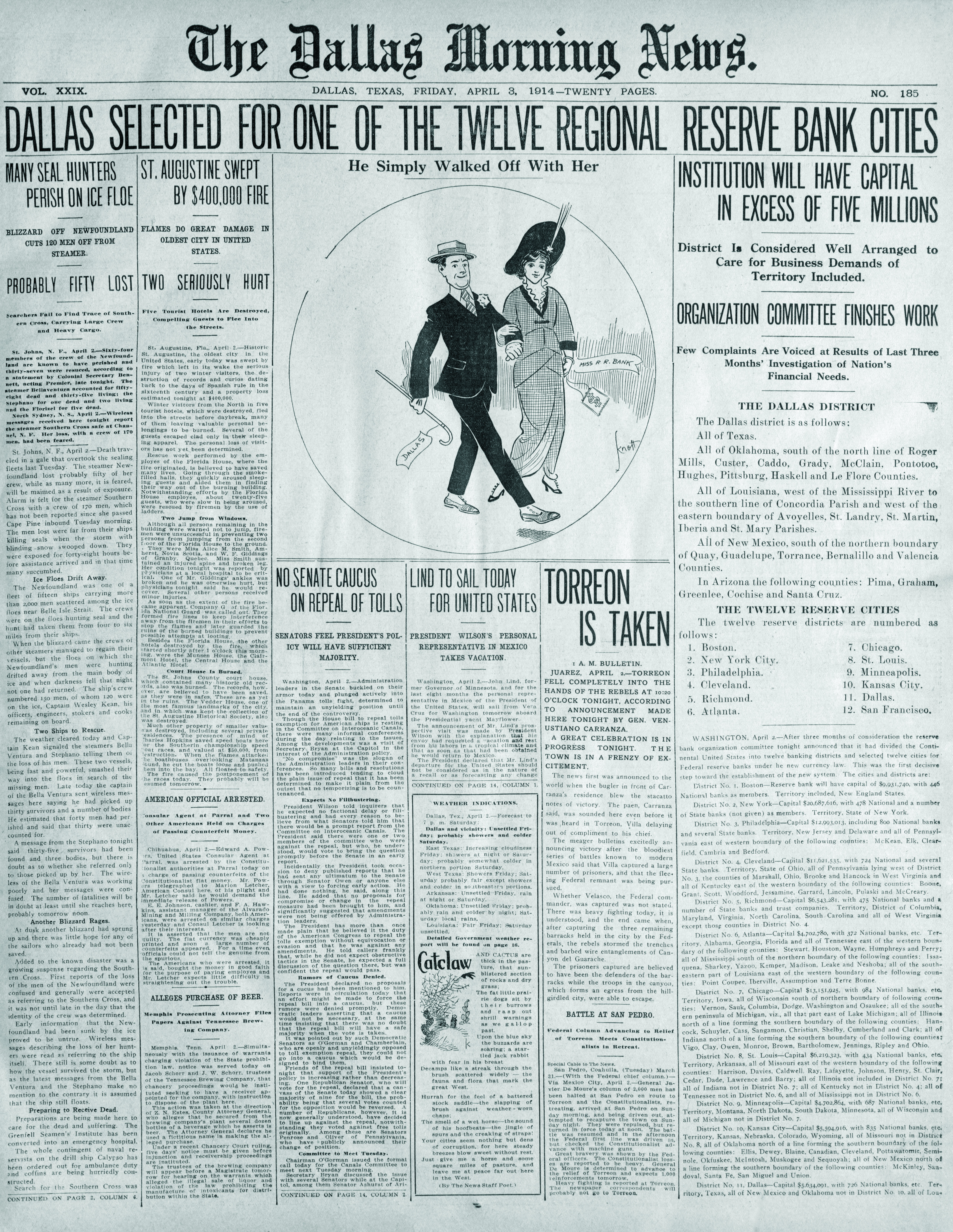 [Speaker Notes: The Dallas Morning News, Dealy’s paper, proudly announced the news on April 3, 1914]
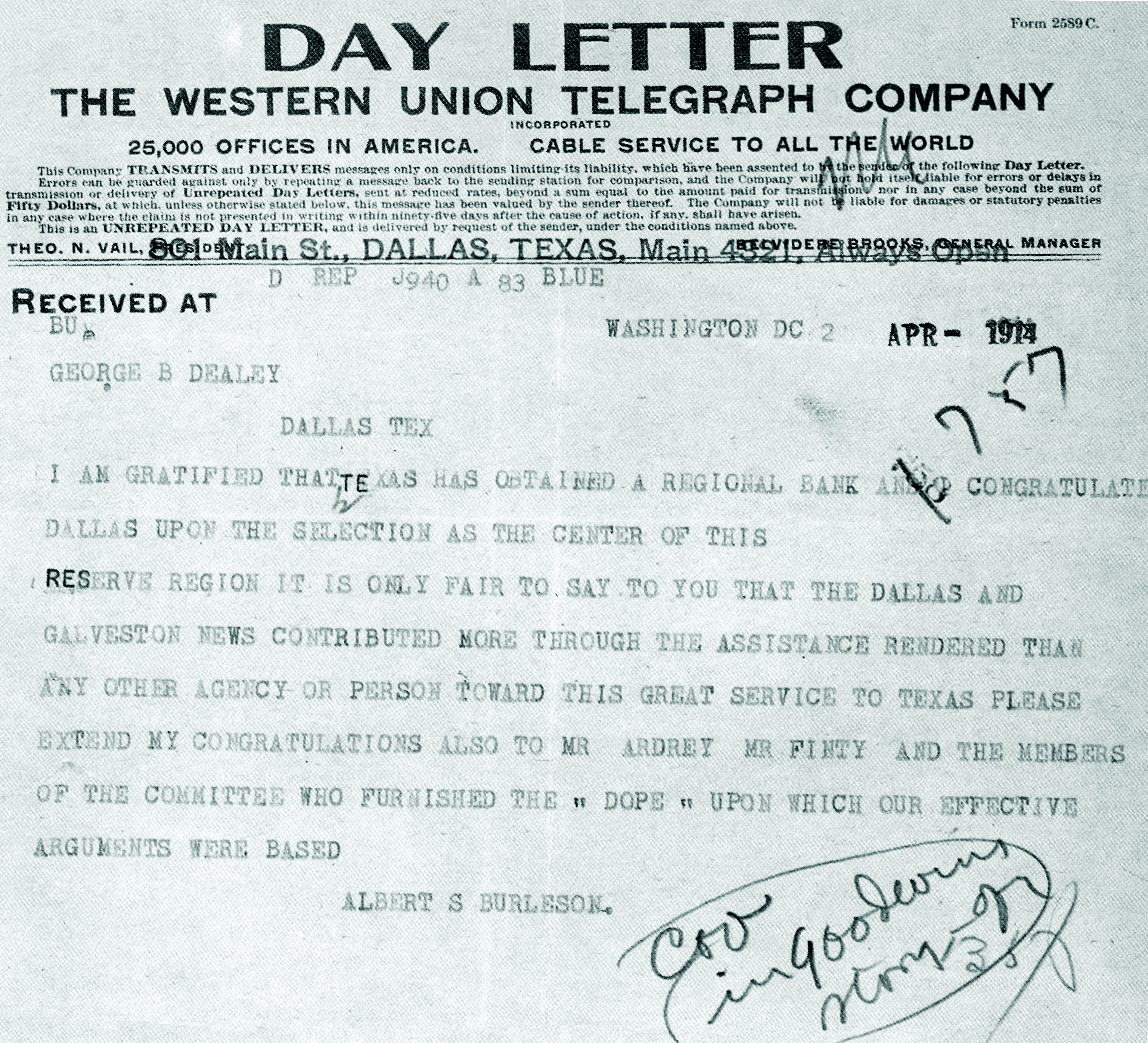 [Speaker Notes: Congratulations from Burleson to George Dealy]
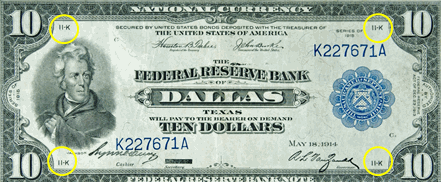 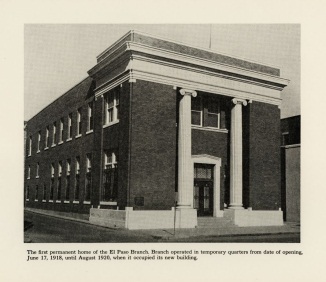 [Speaker Notes: Opened June 17, 1918

Moved to Myrtle Ave in 1919]
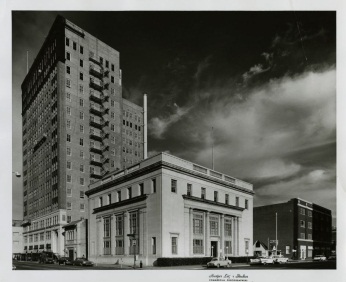 [Speaker Notes: August 4, 1919

Moved to Texas Ave in 1922]
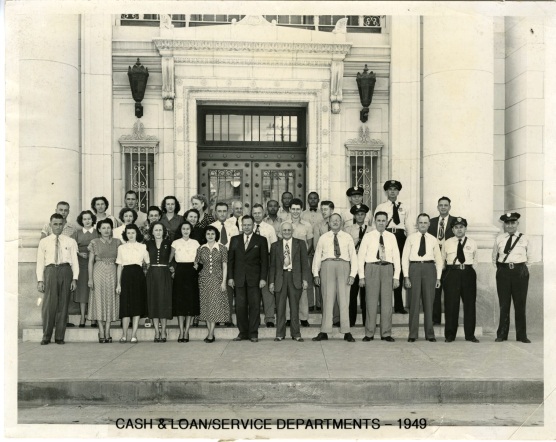 [Speaker Notes: July 5, 1927

Opened new building in 1928]
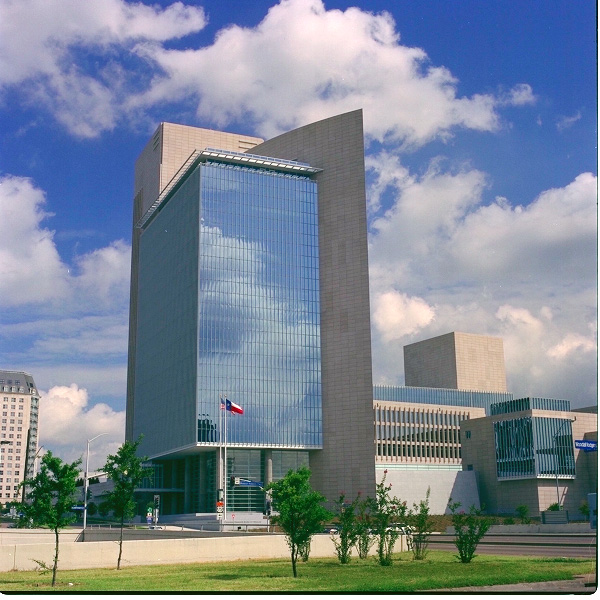 [Speaker Notes: The Federal Reserve continues its work today. Bringing the views and the voice of the residents of the 11th District to the decisionmaking table in monetary policy, providing financial services to the banks and to the U.S. government, and supervising the banks and financial institutions to make sure that they are safe and sound.]